Synthesis and biological evaluation of new enantiopure 4-aminoalcohol-quinoline and -fluorene hybrids as antimalarial drugs
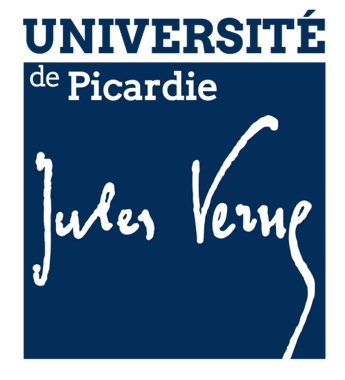 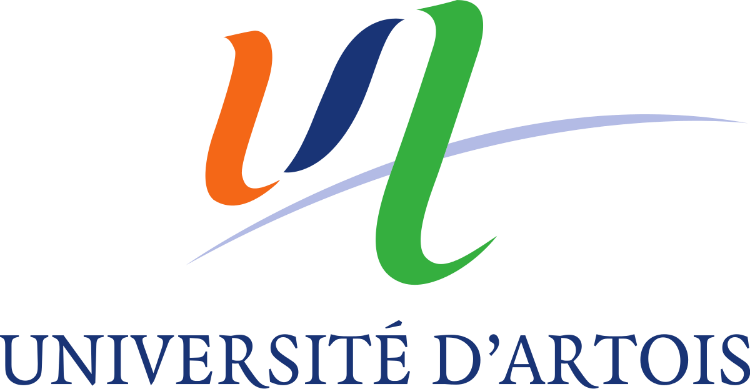 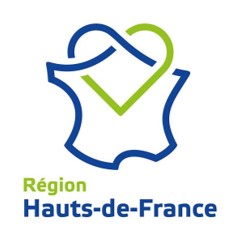 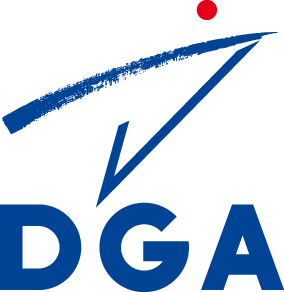 Camille Tisnerat (1), Jérémy Schneider (1), René Pemha (1), Céline Damiani (1), Patrice Agnamey (1), Catherine Mullié (1), Anne Totet(1), Alexandra Dassonville-Klimpt (1), Pascal Sonnet (1)

(1)AGIR, UR4294, UFR de Pharmacie, Université de Picardie Jules Verne, Amiens, France

camille.tisnerat@etud.u-picardie.fr
228 millions of cases (2018)1
Artemisinin-based combination therapy (ACT)1,2
Previous work
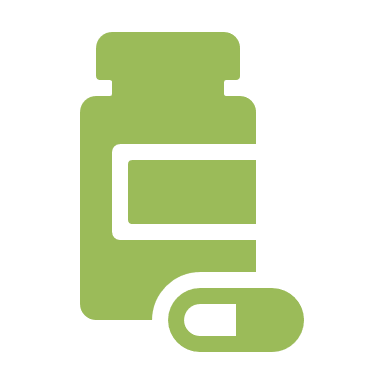 as artemisinins + mefloquine (MQ) / lumefantrine (LM)
Our laboratory has developed an asymmetric synthesis to prepare              4-aminoalcohol-quinolines (AQ) and          -fluorenes (AF) as enantiopure MQ and LM analogs from a key epoxyde 5.4-8
Deadly infection
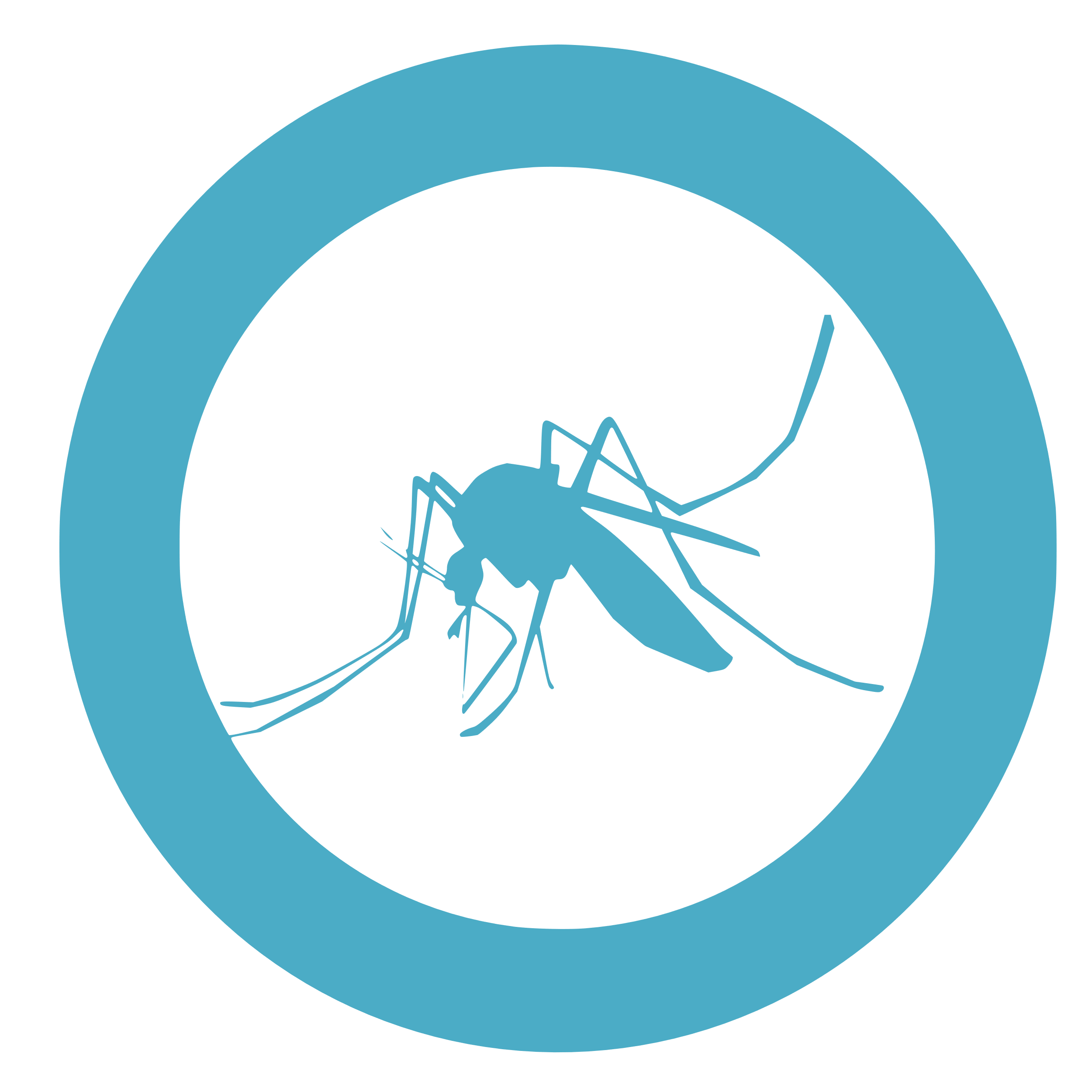 MALARIA
HOWEVER
P. falciparum
Parasite resistance to antimalarials3
Aim
Mainly caused by Plasmodium falciparum
↓ sensibility to artemisinins +
genic mutations - efflux pump to MQ / LM
Inspired from known reversal agents, 9 we designed new enantiopure AQ and AF 1-4 with EPI pattern under two series: benzhydryl/trityl (series 1) and adamantyl (series 2).
Covalent conjugation of antimalarial compounds with efflux pump inhibitors (EPI) can allow to struggle resistant parasites ?
Synthesis of the key epoxyde
From 4-hydroxyquinoline 7 and fluorene 11, the vinyl derivatives 9 and 15 were obtained respectively in 2 and 4 steps with 69% and 60% overall yield. Then, a Sharpless asymmetric dihydroxylation followed by a cyclization led to enantiopure epoxydes. Thus, 5a and 5b were synthesized in 4 and 6 steps respectively in 36% to 48% overall yield with enantiomeric excesses higher than 85%.
Biological results
Synthesis of hybrids
Amino-moities IPE 6 were synthesized in one to five steps, in 35% to quantitative overall yields (not exposed herein). Hybrids were then obtained by a regioselective attack on 4-oxirane 5 under micro-waves with 1.5 to 3 equivalents of EPI 6.
By a SYBR Green I fluorescence method, the in vitro antimalarial activity was evaluated against Pf3D7 and PfW2 strains. Pleasingly, all IC50 were in nanomolar range, except for the compound 4c-(R). In series 1, compounds 1a and 1d-(R) present the better activity, proving the interest of benzhydryl- and trityl-ethane diamine as EPI. Equally for 3a and the adamantyl-ethane diamine in series 2. Interestingly, 3b shows the best eudysmic ratio, whatever the strain, and 3c presents a good activity less than 15 nM. First results lead toward a better activity of 4-AQ moities than 4-AF. Evaluated against HepG2 cells, cytotoxicity (IC50) was ranged from 2.5 to 28.1 μM, giving selectivity index (HepG2/PfW2) superior to 110, except for 1c-(R), and closed to 4 170 for 1d-(R).
Nowadays, sixteen 4-AQ and seven 4-AF hybrids were obtained with a yield range from 41% to quantitative. First analysed compounds have suitable enantiomeric excesses, higher than 87%. Last syntheses and analyses are under progress.
Conclusion
Hybrids were synthesized with good yields following a synthesis in 5 to 7 steps. Most of evaluated compounds were more active than the CQ and MQ (whatever the strain). Interestingly, 1d-(R) shows the best activity, inferior to 3 nM, and selectivity index. The benzhydryl- and trityl-ethane diamine turned out as the best EPI. The promising couple 1b has a good selectivity index, higher than 980. Moreover, eudysmic ratio were found, and was even high for 1d and 3b, proving the added value of asymmetric synthesis. 
      Thanks to these first results, the covalent conjugation of enantiopure AQ and AF-based antiplasmodial compound with EPI is promising for next studies.
References: 1World Malaria Report, WHO, 2019 ; 2Guidelines for the Treatment of malaria, 3RD edition, WHO, 2015 ; 3Saunders, Vanachayangkul, Lon, N. Engl. J. Med. 2014, 371 (5), 484–485 ; 4Burgess, Selzer, Kelly, et al. J. Med. Chem. 2006, 49 (18), 5623–5625 ; 5Jonet, Dassonville-Klimpt, Da Nascimento, et al. Tetrahedron : Asymmetry. 2011, 22 (2), 138-148 ; 6aMullié, Taudon, Degrouas, et al. Malaria Journal. 2014, 13:407 ; 6bJonet, Dassonville-Klimpt, Mullié-Demailly, et al. EP 11154229. Déposé le 11.02.2011 ; 7Bentzinger, De Souza, Mullié, et al. Tetrahedron : Asymmetry. 2016, 27 (1), 1-11 ; 8Mullié, Jonet, Desgrouas, et al. Malaria Journal. 2012, 11:65 ; 9Bhattacharjee, Kyle, Vennerstrom, et al. J. Chem. Inf. Comput. Sci. 2002, 42 (5), 1212-1220.
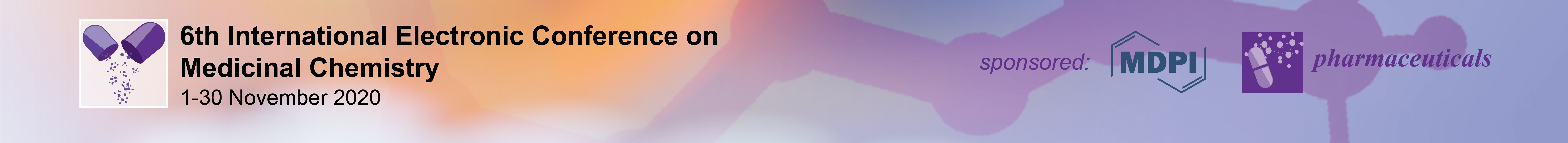